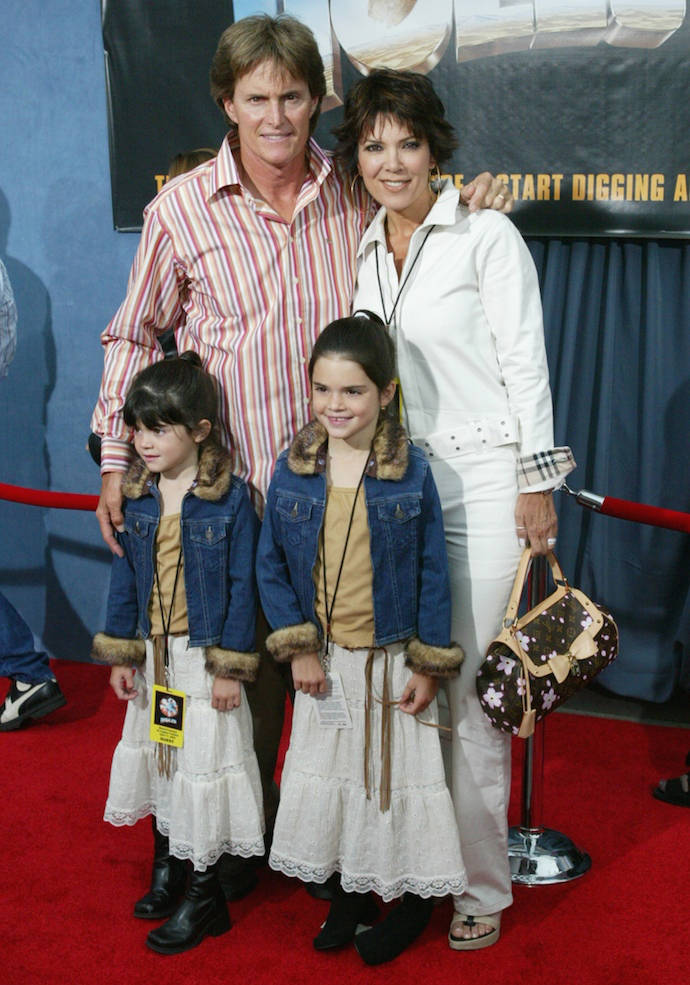 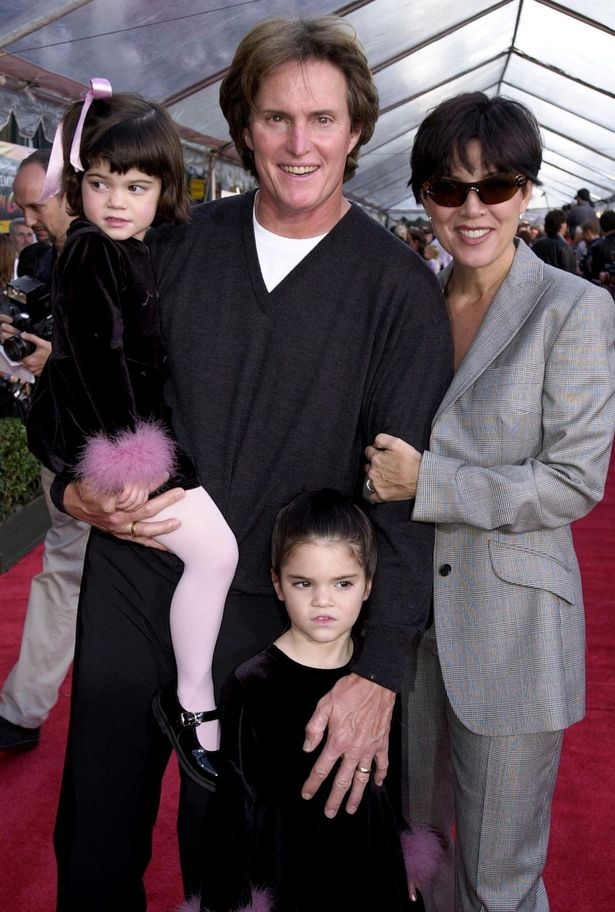 La famille Jenner
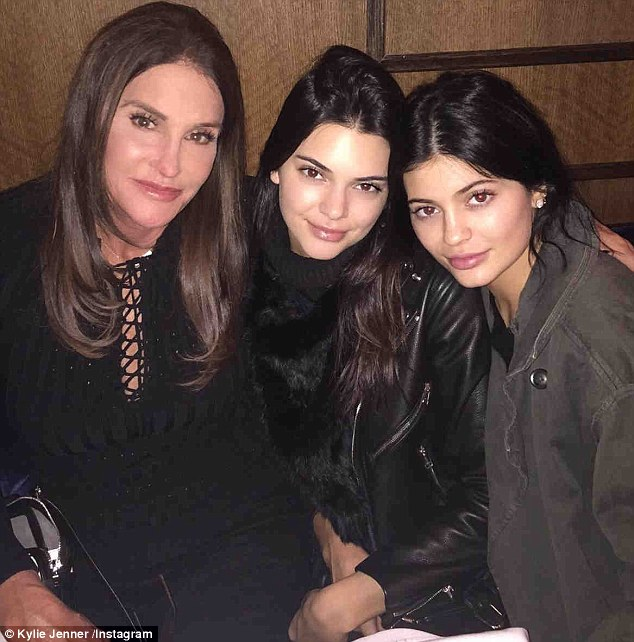 By Natalie and Hash
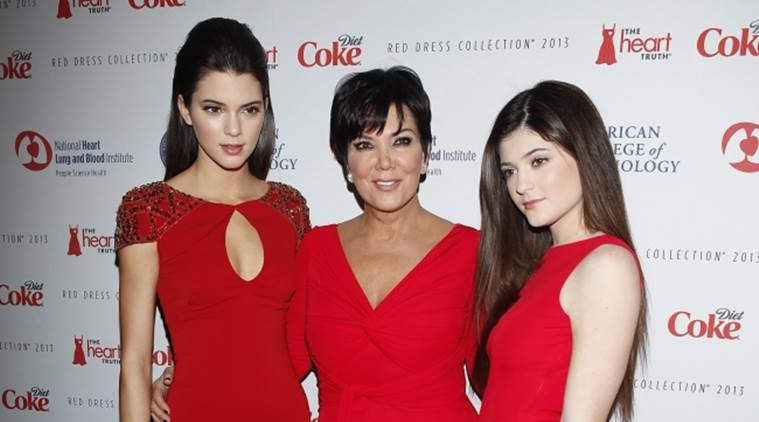 Dans la famille Jenner il y a quatre personnes:
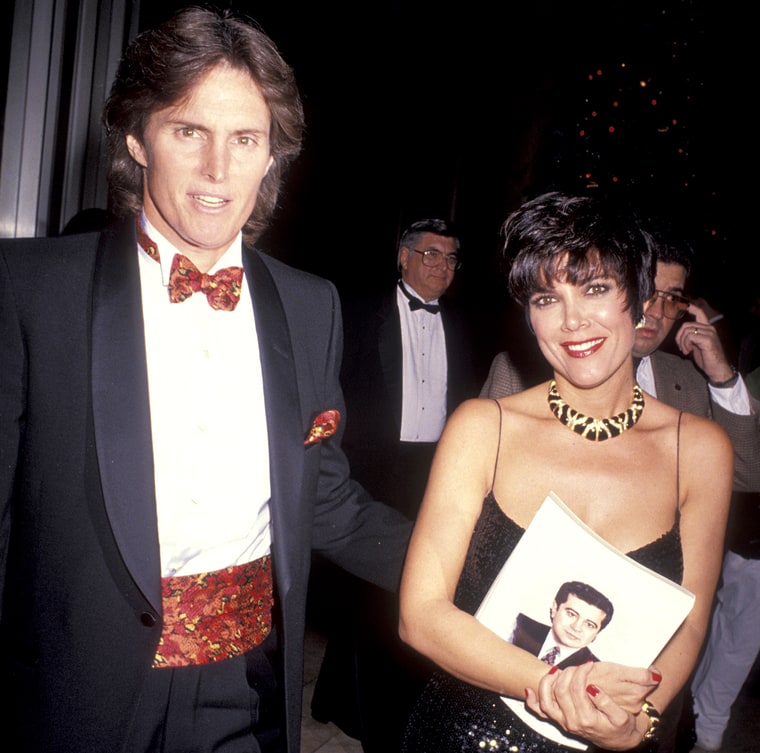 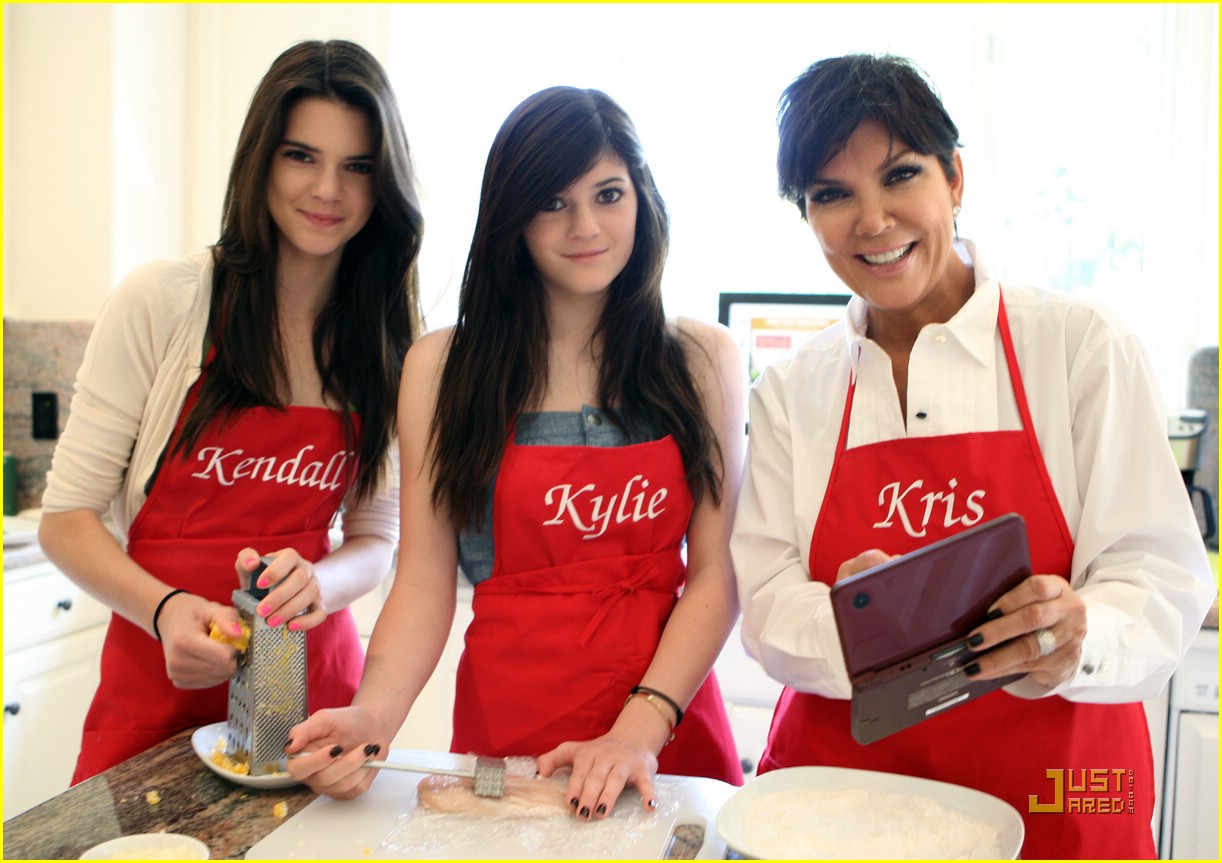 le père
la mère 
la soeur ainèe
la soeur cadette
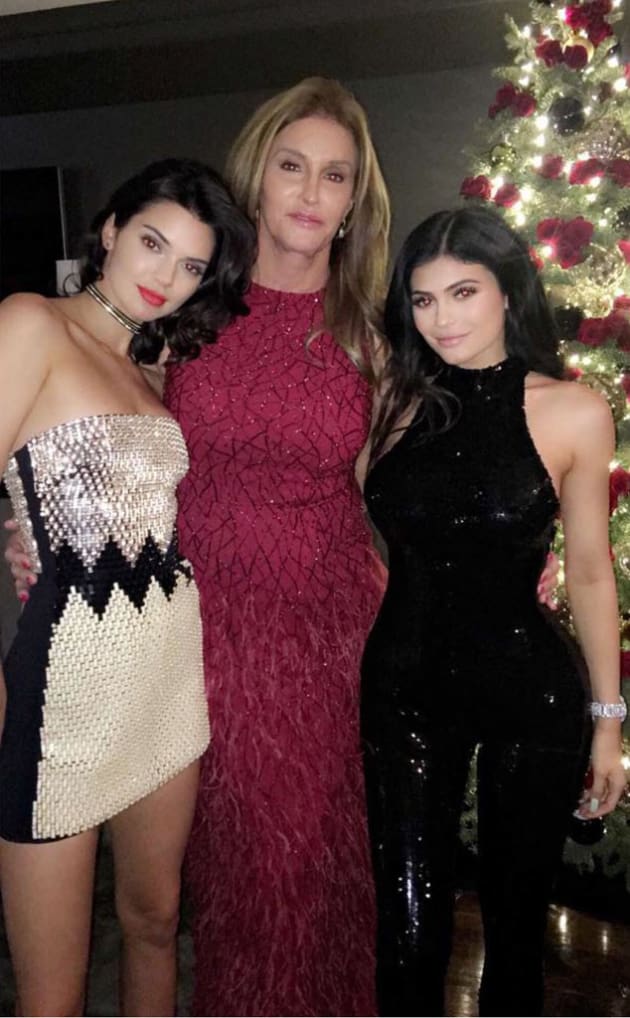 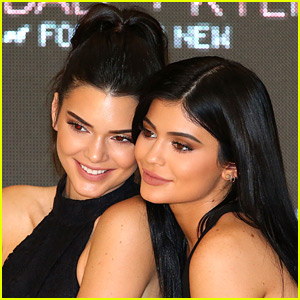 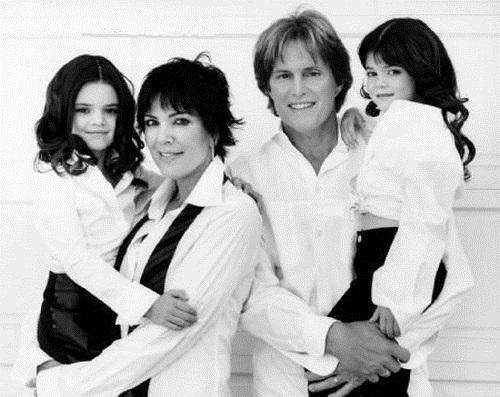 Caitlyn/Bruce Jenner (le Père)
Voici le père. 
Il s’appelle Caitlyn (Bruce) Jenner.
Il a soixante sept ans.
Il est sportif.
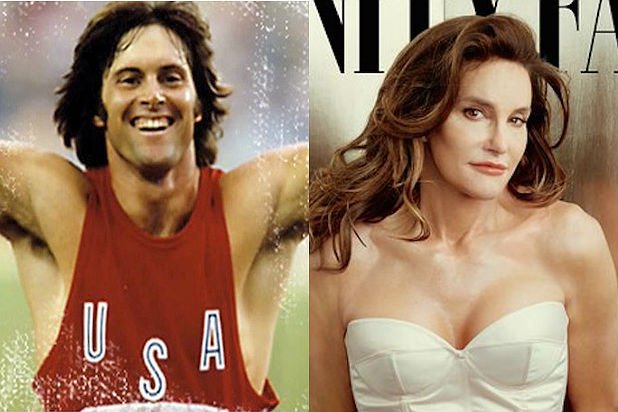 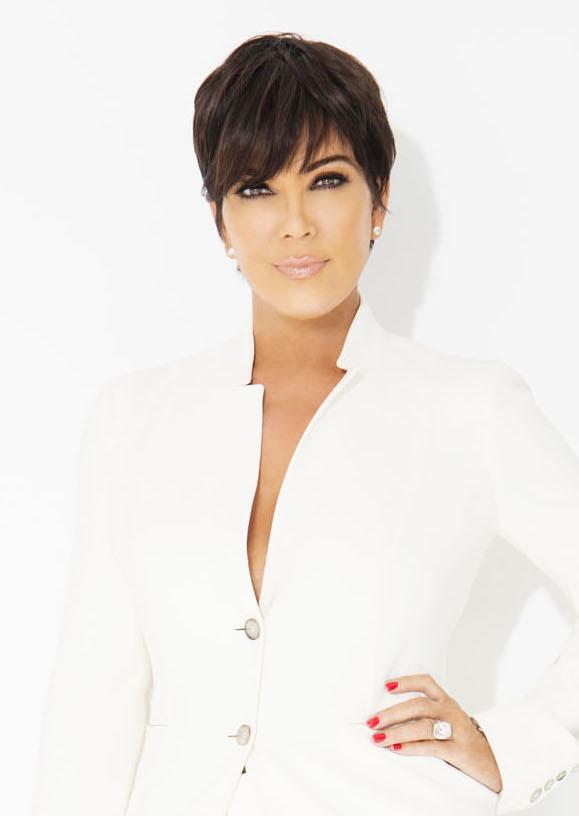 Kristen Jenner (la Mére)
Voici la mère.

Elle s’appelle Kristen Jenner.
 
Elle a soixante et un ans.

Elle est une vedette de l'émission de télé réalité
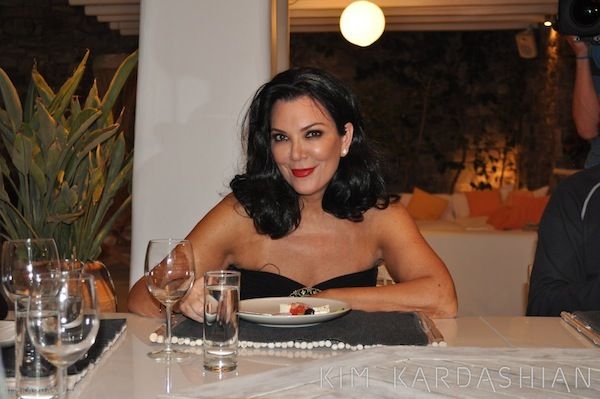 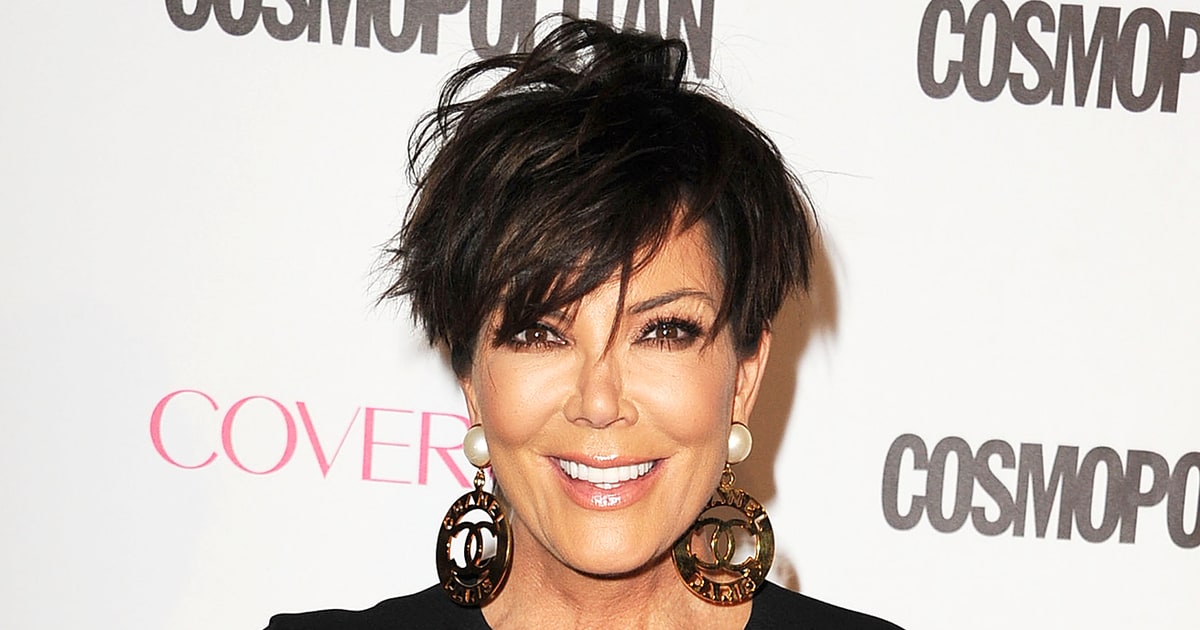 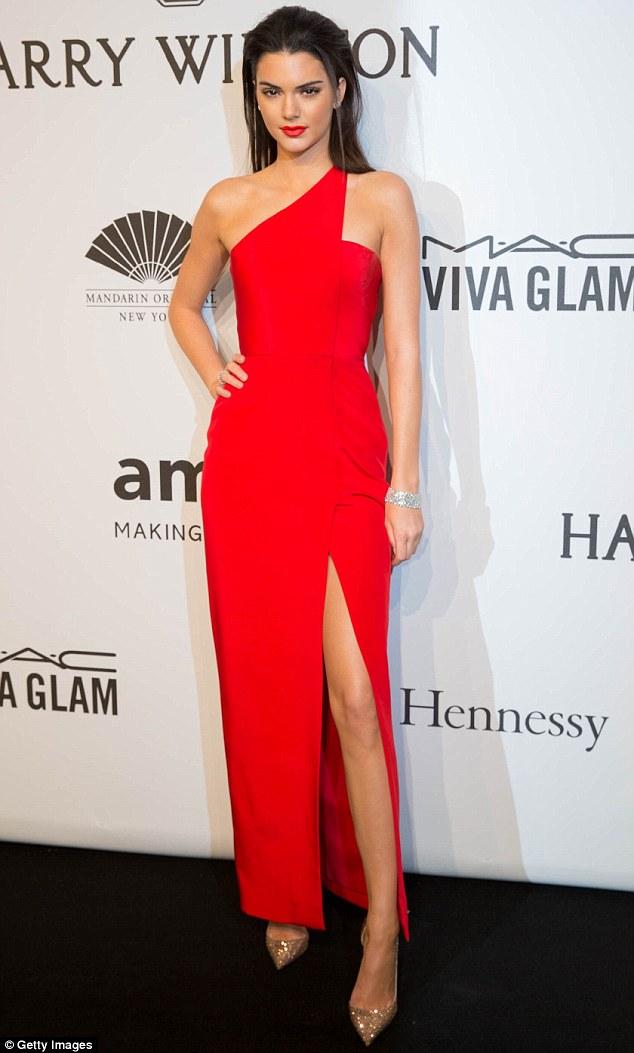 Kendall Jenner (la soeur ainèe)
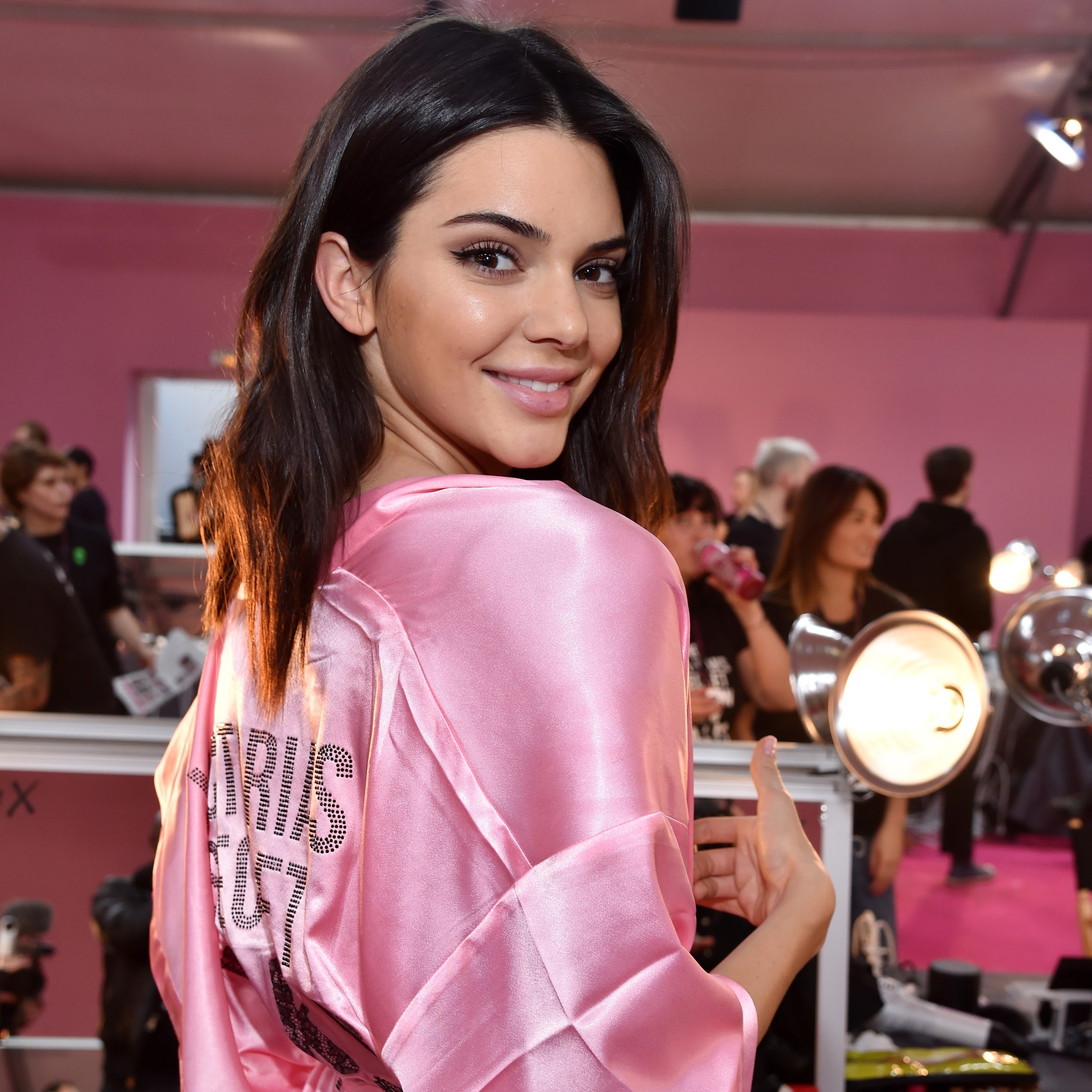 Voici la soeur ainèe.
Elle s’appelle Kendall Jenner.
Elle a vingt et un ans.
Elle est sensible
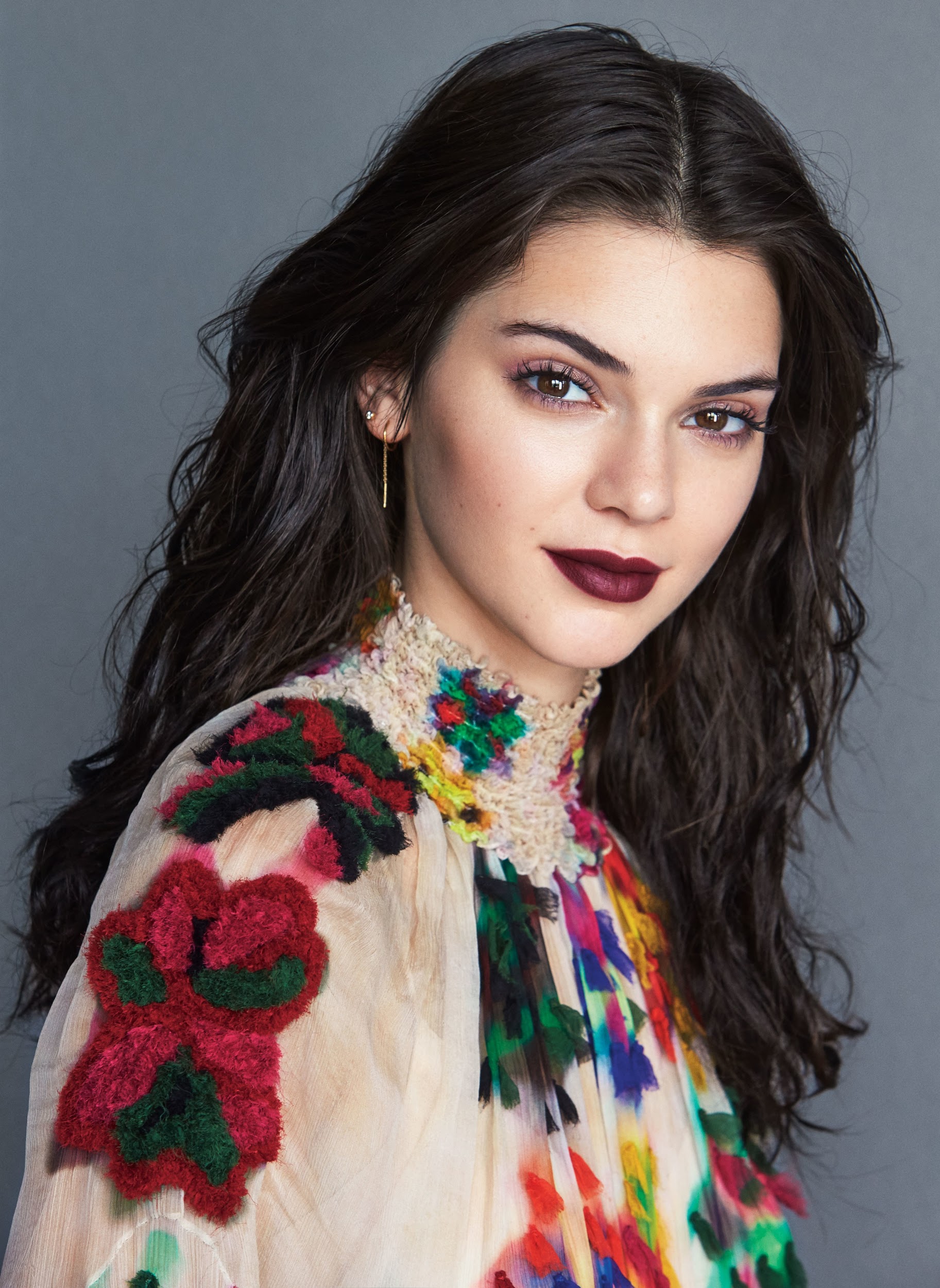 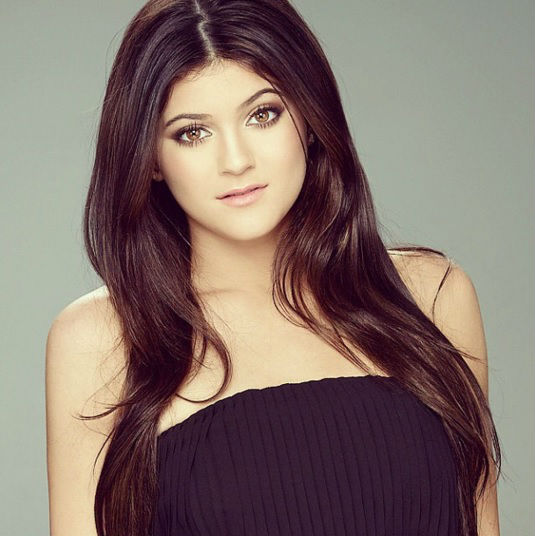 Kylie Jenner (la soeur cadette)
Voici la soeur cadette 
Elle s’appelle Kylie Jenner
Elle a dix-neuf ans
Elle est une femme d’affaire
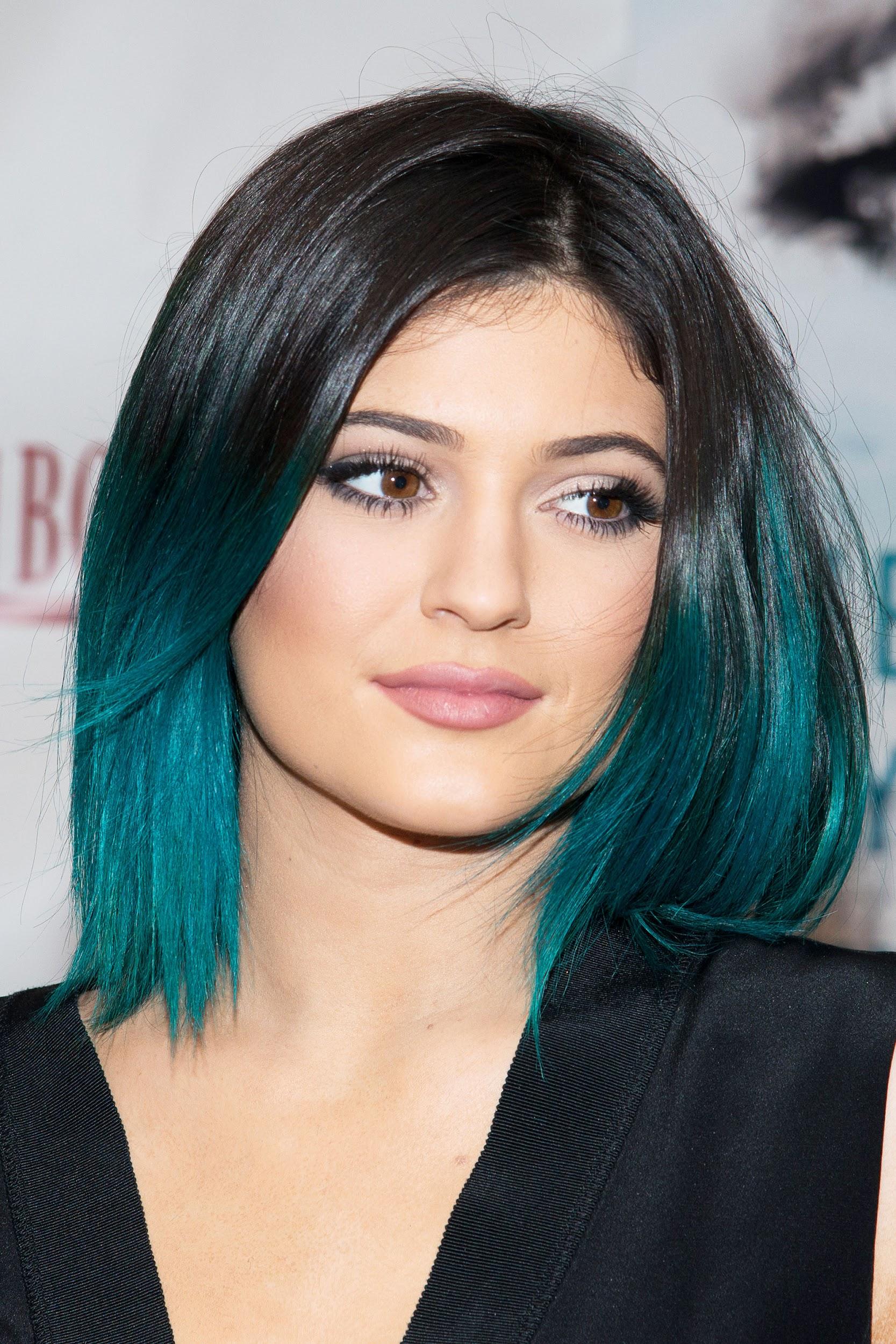 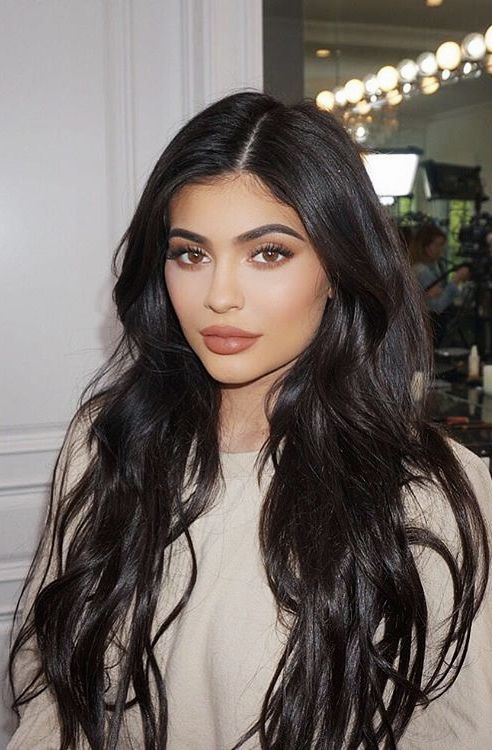